導入担当者の方へ

このパワーポイントを雛形にして
Buddycomを「いつ」利用するべきなのか
現場に案内する１枚ポスターをかんたんに作れます。

現場の方の「Buddycomというアプリが配られたけど、どういう時に使えばいいのかわからない」という疑問を解決するためのポスターです。

貴社の運用ルールに合わせて
写真や説明文など、自由に編集してください。

完成したものを印刷していただき
事務所やバックヤードの見えやすい場所に
掲示いただくことをおススメします。


他にも「周辺機器やBuddycomの操作方法がわからない」というご質問に答えるためのポスターの雛形も下記にございますのでぜひご覧ください。

保存先：
スマホインカムBuddycom利用シーン～イベント・展示会～
スタッフ応援依頼
スタッフの所在確認
会場状況の把握
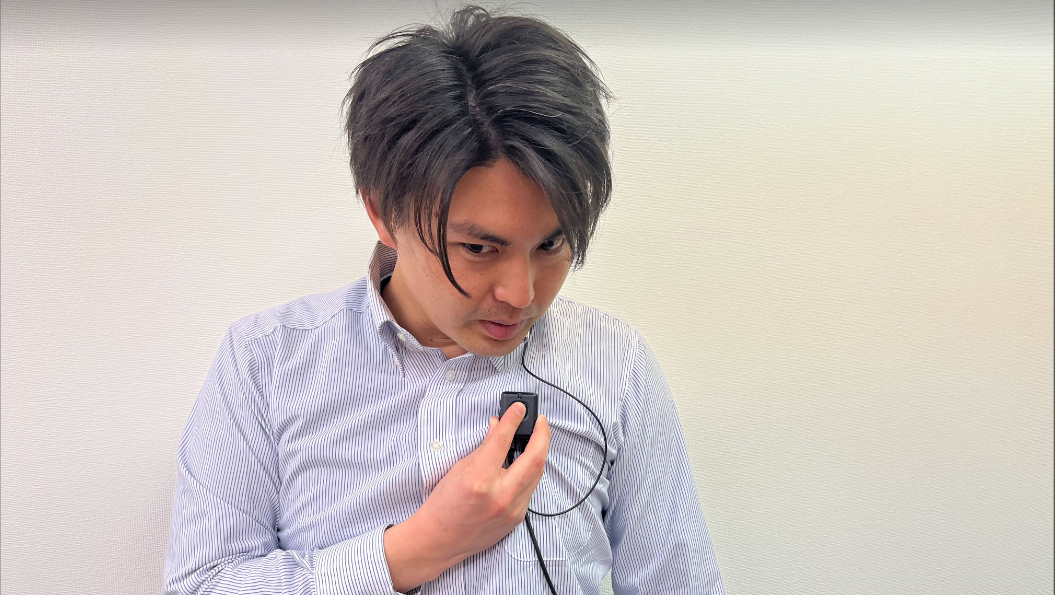 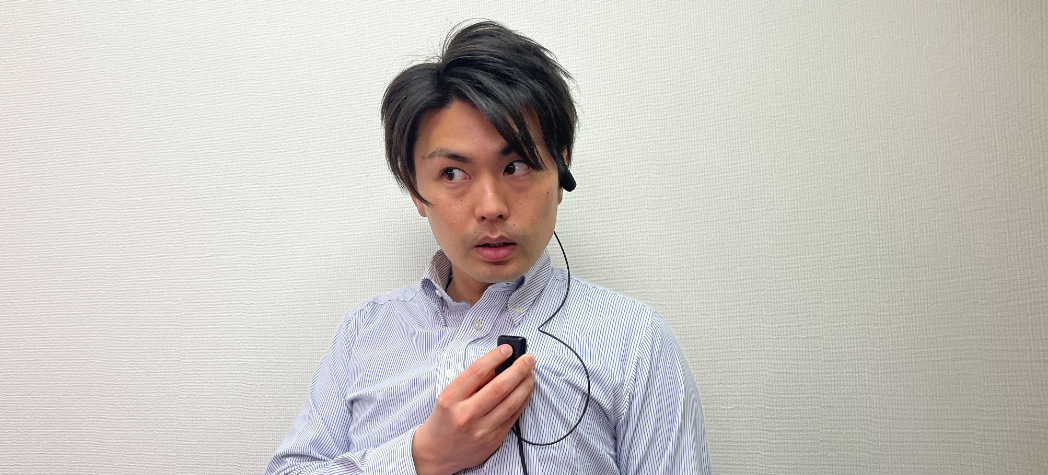 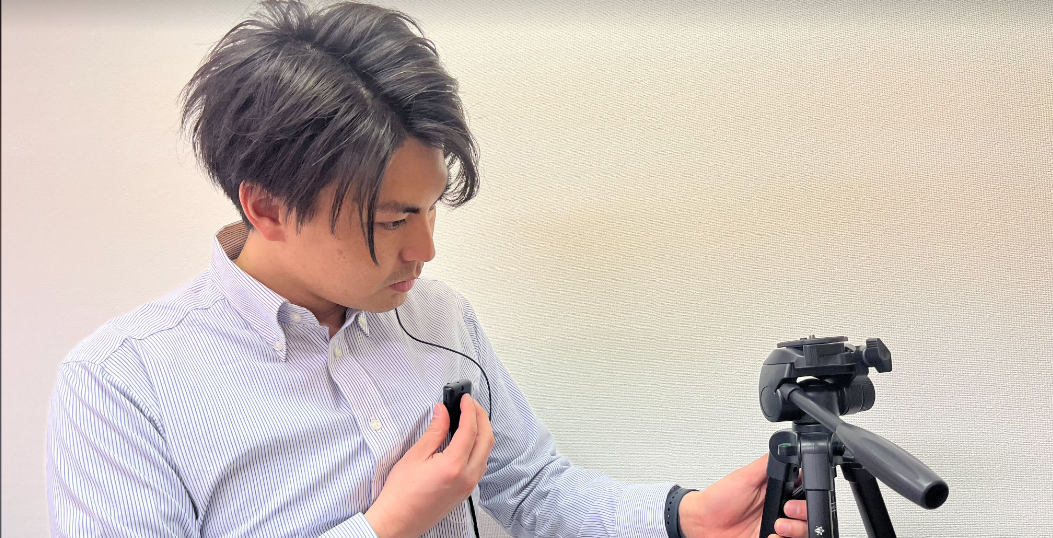 イベント終了10分前です。会場の来場者状況はいかがでしょうか？
OOさん、今どこにいらっしゃいますか。
お客様誘導担当のOOです。
スタッフ応援お願いします。
【例】
別エリアの状況の確認
【例】
受付交雑時の応援依頼
【例】
会場を探し回らずともグループ通話で簡単に所在確認
緊急時のヘルプ
全スタッフへ質問
進行の指示出し
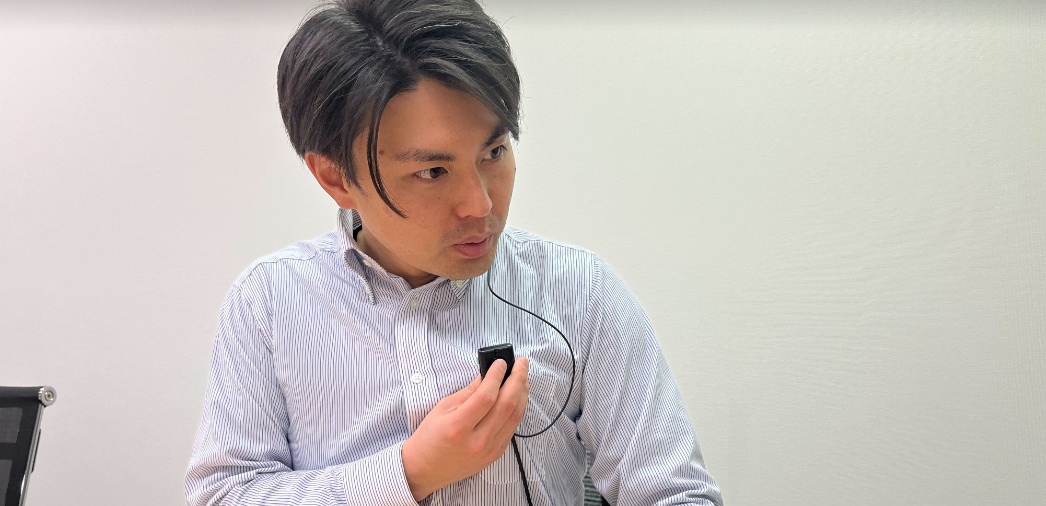 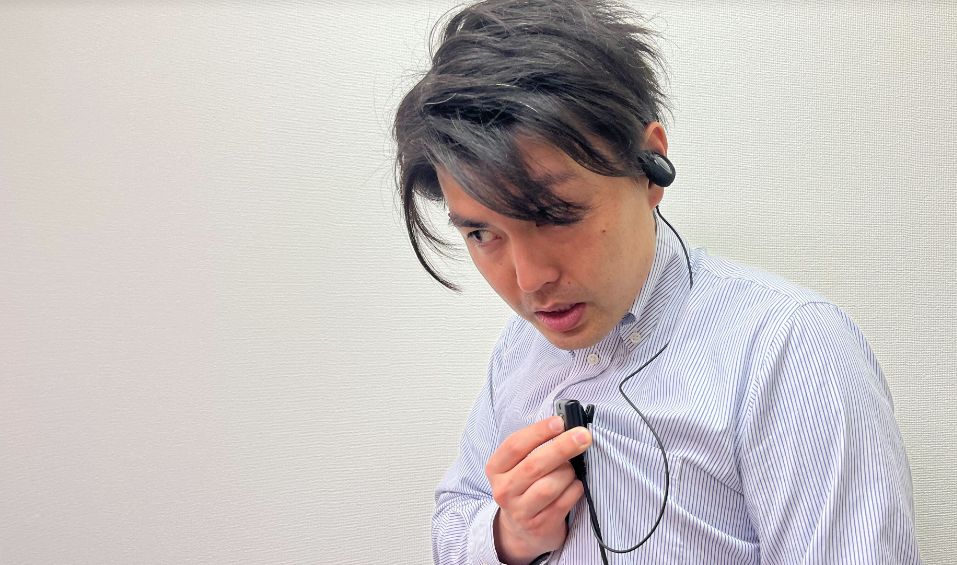 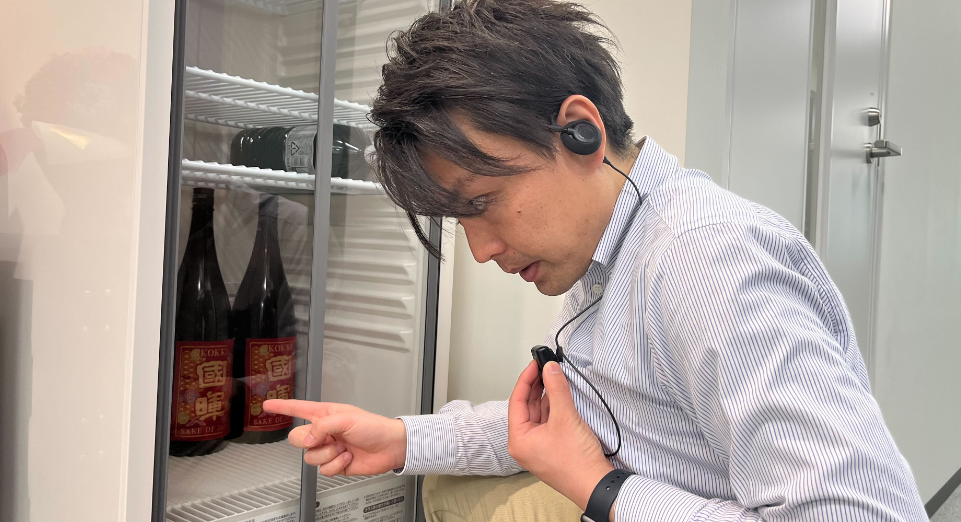 お客様がお怪我をされました。至急救急搬送お願いできますか。
OOさん、 商品が欠品しています。展示を中断してください。
配布用チラシの在庫が無くなります。どなたか追加手配お願いできますか？
【例】
緊急時にスタッフ間で素早く情報共有
不審人物などの情報を全体で共有
【例】
担当者が分からないような内容でも、グループ内ですぐに確認
【例】
商品の欠品状況の共有、進行の指示出し